Lesson: _____   Section 2.6, 2.7   Graphs of Rational Functions
0
No note taking, just show, then give the handout at end.
DOMINANCE !
As x becomes extremely large (x  ), which term will dominate?
0
DOMINANCE !
As x becomes extremely large (x  ), what will f(x) approach?
Rational Functions
are a ratio of two polynomial expressions
Ex.  Sketch the graph of         the rational function
Understanding Fractions
What happens to f(x)  if  p = 0?
What happens to f(x)  if  q = 0?
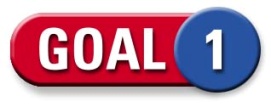 GRAPHING RATIONAL FUNCTIONS
CONCEPT
SUMMARY
p (x )
q (x )
a m x m + a m – 1x m – 1 + … + a 1x + a 0
f (x ) =           =
b n x n + b n – 1x n – 1 + … + b 1x + b 0
GRAPHS OF RATIONAL FUNCTIONS
Let p (x  ) and q (x ) be polynomials with no common factors other 
than 1.The graph of the rational function
has the following characteristics.
1. x - intercepts are the real zeros of p (x )
2. vertical asymptote at each real zero of q (x )
3. at most one horizontal asymptote
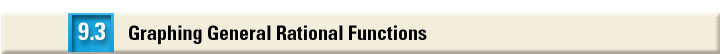 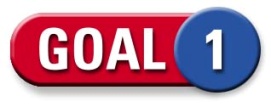 GRAPHING RATIONAL FUNCTIONS
CONCEPT
SUMMARY
p (x )
q (x )
a m x m + a m – 1x m – 1 + … + a 1x + a 0
f (x ) =           =
3. at most one horizontal asymptote at each zero of q (x )
b n x n + b n – 1x n – 1 + … + b 1x + b 0
a m
b n
• If m = n, the line y =        is a horizontal asymptote.
• If m > n, the graph has no horizontal asymptote.
GRAPHS OF RATIONAL FUNCTIONS
• If m < n, the line y = 0 is a horizontal asymptote.
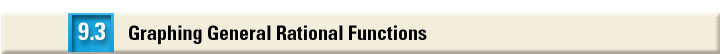 DOMINANCE !
As x becomes extremely large (x  ), who will dominate the fraction, the numerator or the denominator?
As x becomes extremely large (x  ), what will f(x) approach?
DOMINANCE !
3x2 - 4x + 3
DOMINANCE !
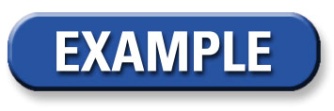 4
x 2 + 1
Graphing a Rational Function (m < n)
State domain
and range.
Graph  y = 	.
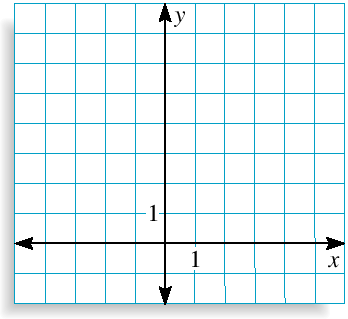 SOLUTION
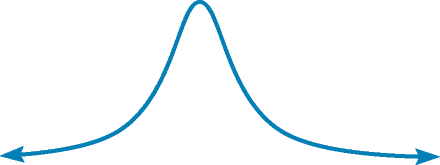 The numerator has no zeros, so there 
is no x-intercept.
The denominator has no real zeros, so there is no vertical asymptote.
The degree of the numerator (0) is less than the degree of the 
denominator (2), so the line  y = 0  (the x-axis) is a horizontal asymptote.
The bell-shaped graph passes through  (–3, 0.4),  (– 1, 2),  (0, 4),  (1,2),  
and  (3, 0.4).  The domain is all real numbers; the range is 0 < y  4.
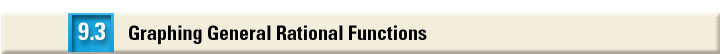 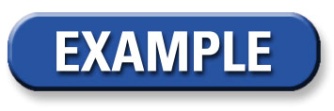 3x 2
x 2 – 4
Graphing a Rational Function (m = n)
Graph  y =                .
The degree of the numerator (2) is equal to the degree of the denominator (2),
so the horizontal asymptote is  y  =         = 3.
am
bn
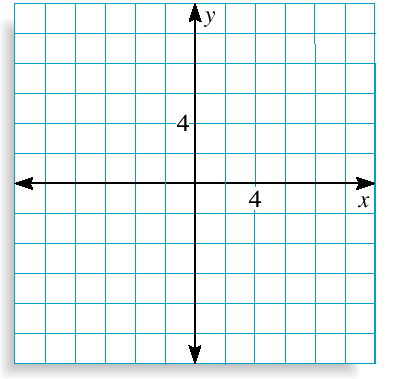 SOLUTION
The numerator has 0 as its only zero,so the graph has one x-intercept at  (0, 0).
The denominator can be factored as(x + 2)(x – 2), so the denominator haszeros at 2 and – 2. This implies vertical
asymptotes at  x = – 2  and  x = 2.
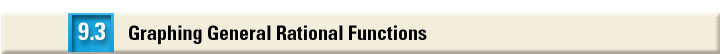 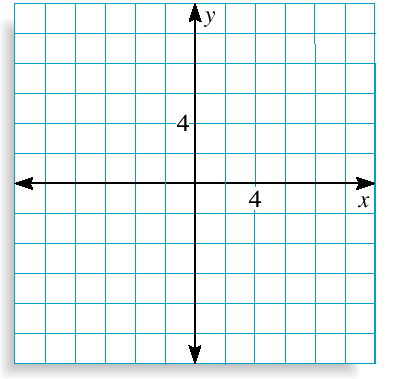 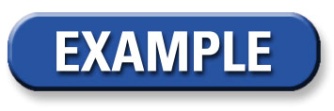 3x 2
x 2 – 4
Graphing a Rational Function (m = n)
Graph  y =                .
x
y
x
y
– 4
– 3
–1
0
1
3
4
4
5.4
–1
0
–1
5.4
4
To the left of
x = – 2
Between x = – 2
and x = 2
To the right
of x = 2
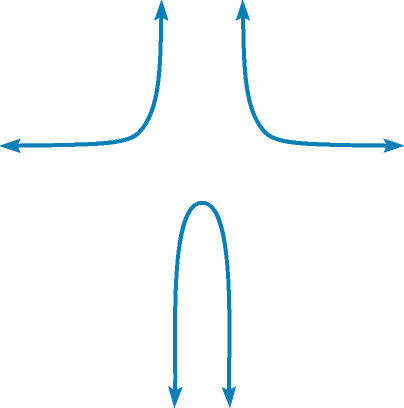 To draw the graph, plot points between
and beyond vertical asymptotes.
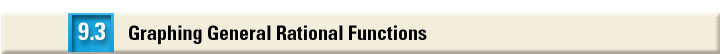 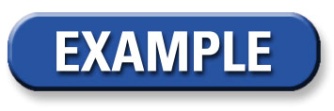 Graphing a Rational Function (m > n)
x 2 – 2x – 3
x + 4
Graph  y =                      .
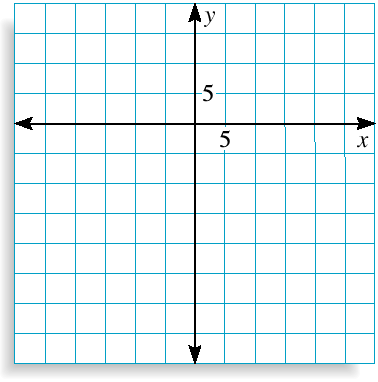 SOLUTION
The numerator can be factored as ( x – 3)
and ( x + 1); the x-intercepts are 3 and –1.
The only zero of the denominator is – 4, sothe only vertical asymptote is x = – 4 .
The degree of the numerator (2) is greater than the degree of the denominator (1), so there is no horizontal asymptote and the end behavior of the graph of  f  is the same as the end behavior of the graph of y = x 2 – 1 = x.
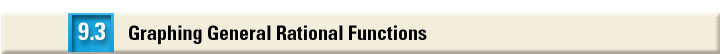 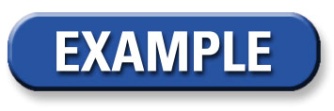 Graphing a Rational Function (m > n)
x 2 – 2x – 3
x + 4
Graph  y =                      .
y
x
y
x
y
–12
– 9
– 6
– 2
0
2
4
6
– 20.6
–19.2
– 22.5
2.5
– 0.75
– 0.5
0.63
2.1
To the left of
x = – 4
To the right of
x = – 4
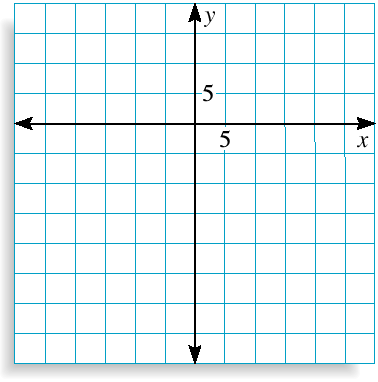 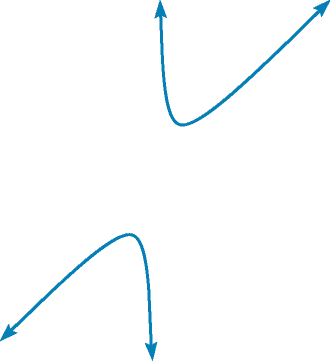 To draw the graph, plot points to the left and right of the vertical asymptote.
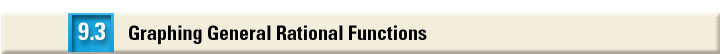 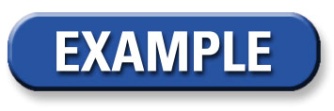 Graphing a Rational Function (m > n)
x 2 – 2x – 3
x + 4
Graph  y =                      .
y
x
y
x
y
–12
– 9
– 6
– 2
0
2
4
6
– 20.6
–19.2
– 22.5
2.5
– 0.75
– 0.5
0.63
2.1
To the left of
x = – 4
To the right of
x = – 4
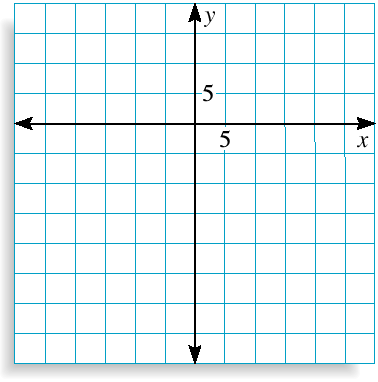 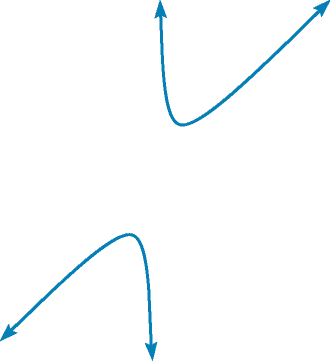 Notice anything interesting about this graph?
To draw the graph, plot points to the left and right of the vertical asymptote.
It has what we call a diagonal or “slant” asymptote!
To find the equation of this line,
use Long Division.
- (             )
- (               )
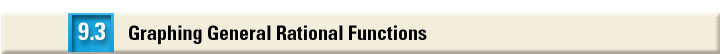 Slant Asymptotes
If the degree of the numerator is exactly one degree more than the denominator, then there is a slant asymptote.

To find it, use Long Division
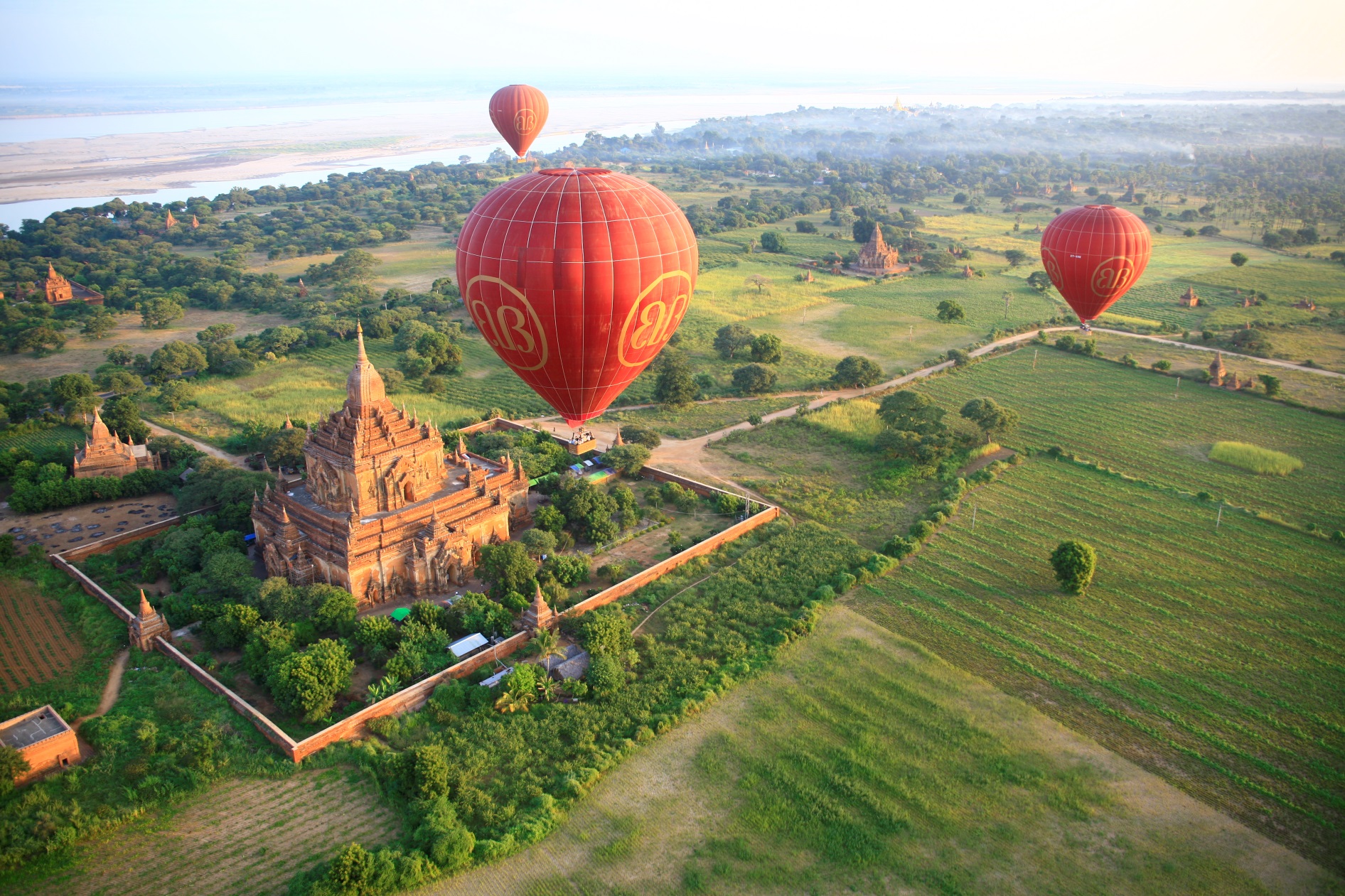 *see Geogebra
Also explore dividing each term by 5x2
Exploring Discontinuities